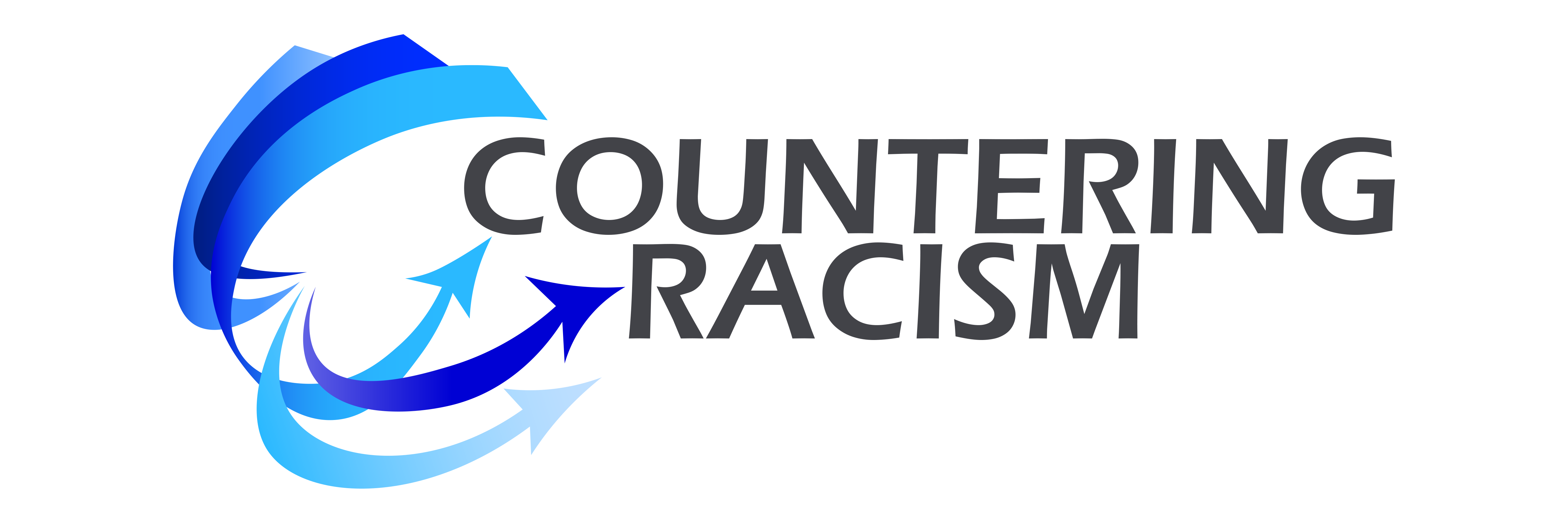 www.counteringracism.org
Barriers #3 
Connecting
A Deceptively Tough Barrier
Getting connected – particularly to groups & organizations is surprisingly tough

Getting connected to other individuals or groups to counter racism can be tough, particularly for introverts

Getting connected to organizations is tougher & can be a daunting barrier
www.counteringracism.org
10 Key Points – Connecting with Individuals
Keep it Simple – may only need 1-3 people

Use Your Current Network to Start – build from there

Look for People Already Engaged in Countering Racism

Be Clear with Others About the Purpose of the Connection – achieve what together?

5.  Focus on Strengths – what are you bringing?
www.counteringracism.org
10 Key Points – Connecting with Individuals
Set Regular Times to Meet with an Agenda

Take Advantage of Educational Experiences Together

Stay on Track – celebrate; learn from the experience; decide what to keep doing, start doing, and stop doing

Use the Site Together for Support

10.  Work Together to Connect with Organizations
www.counteringracism.org
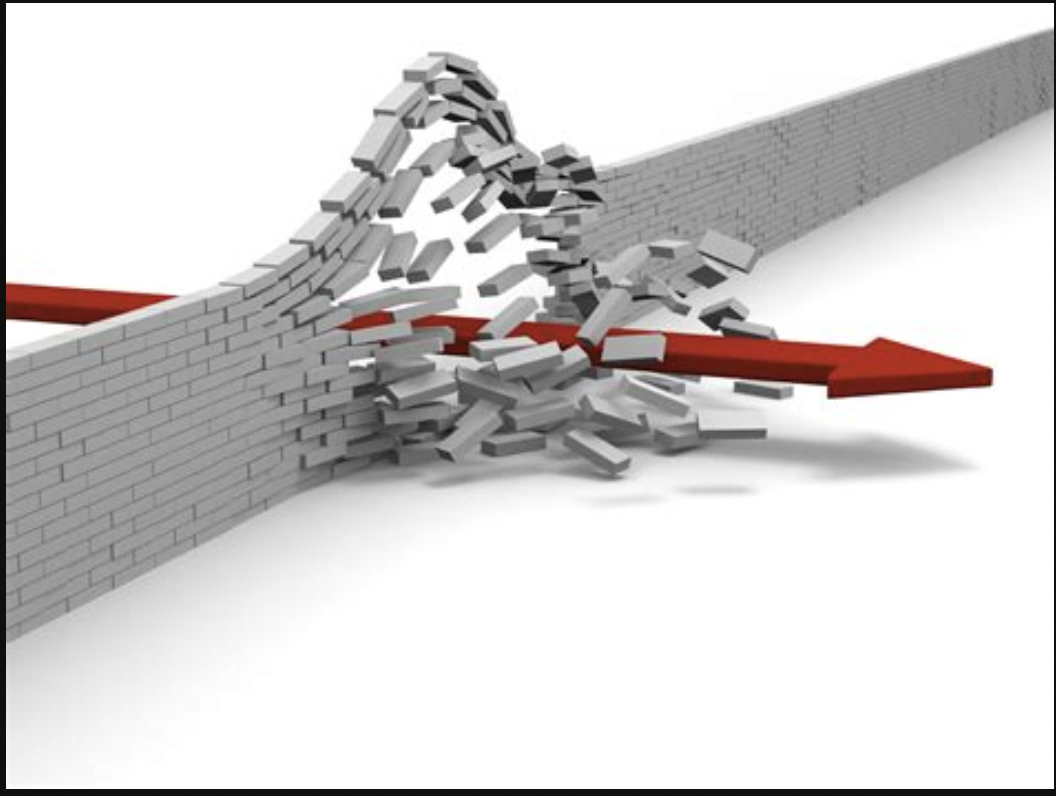 www.counteringracism.org
10 Key Points – Connecting withOrganizations
This is a deceptively Tough Challenge

2. The Searching & Exploring is Part of the Commitment

This is a Question of Fit – You & the Organization

Prep Like a Job Search – Search Hard

5.  Prep Like a Job Search – Prepare Your “Resume”
www.counteringracism.org
10 Key Points – Connecting withOrganizations
Make it Easy for the Organization to Know Your Value

Expect Natural Ambivalence on Their Part

Use the Other Parts of the Site to Prep for the Search

Combine Your Actions Across Multiple Organizations

10. Do This With Others
www.counteringracism.org
“There is no power for change greater than a community discovering what it cares about.” 
Margaret J. Wheatley
www.counteringracism.org